Reducing Costs with FCAH Aerospace DER Capabilities
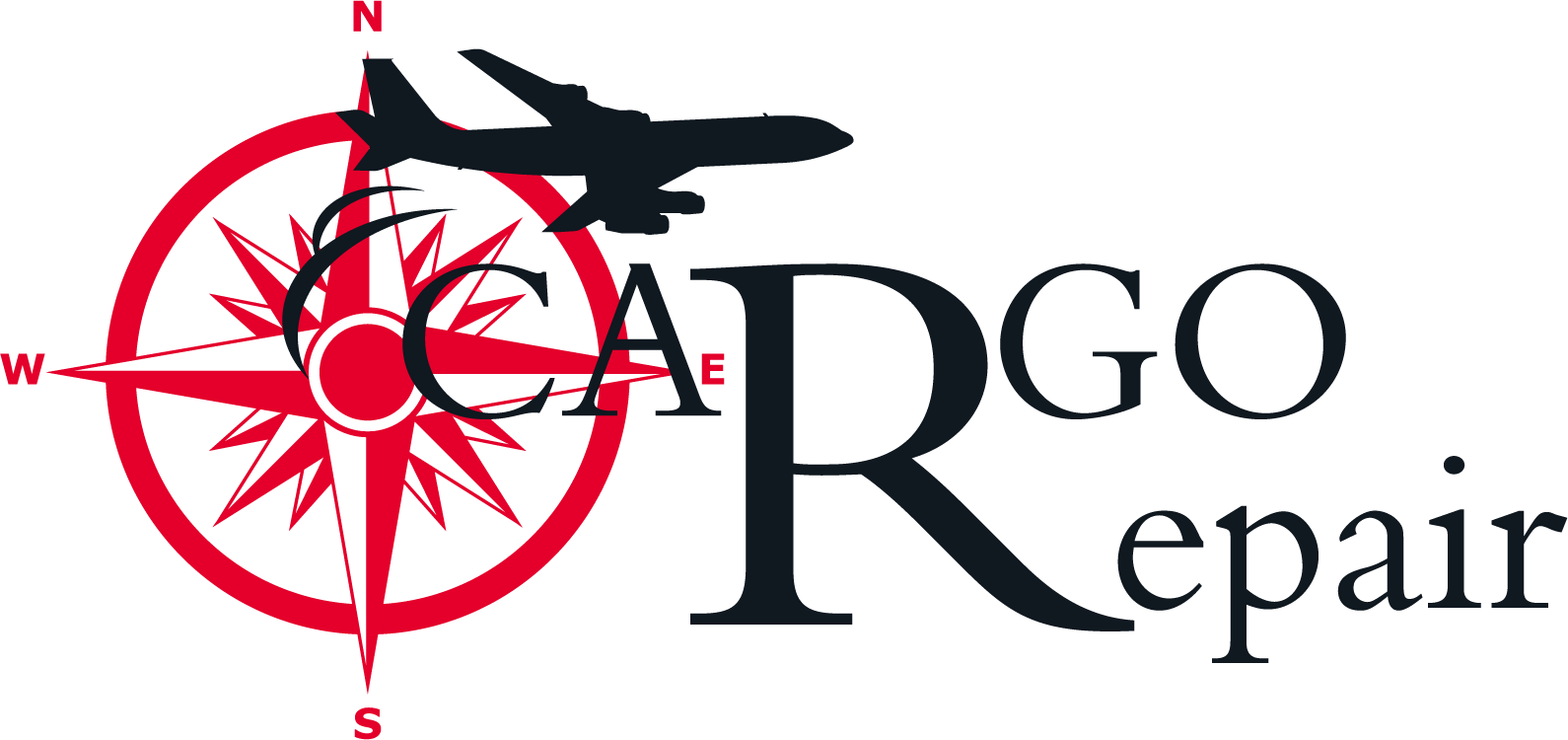 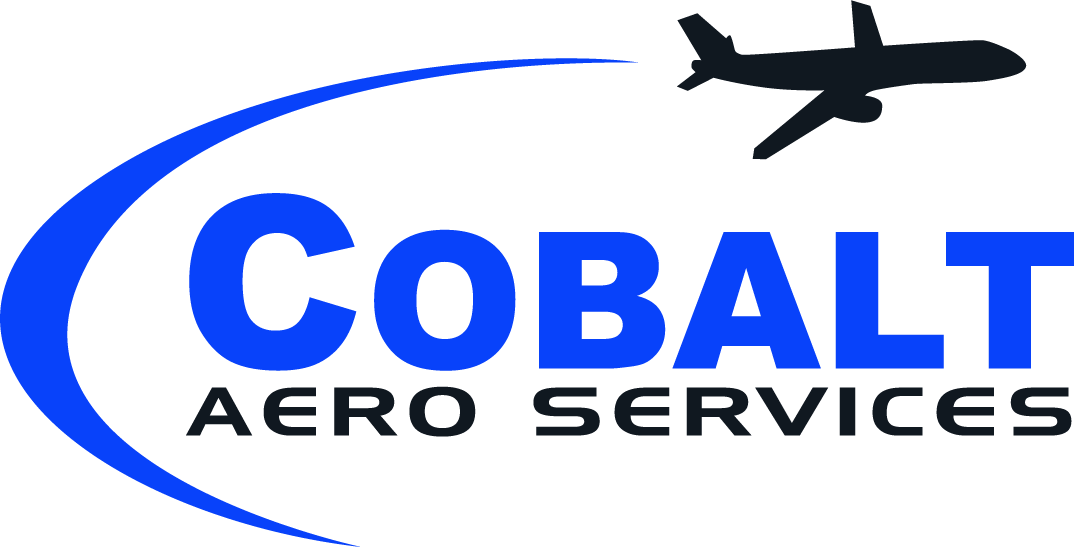 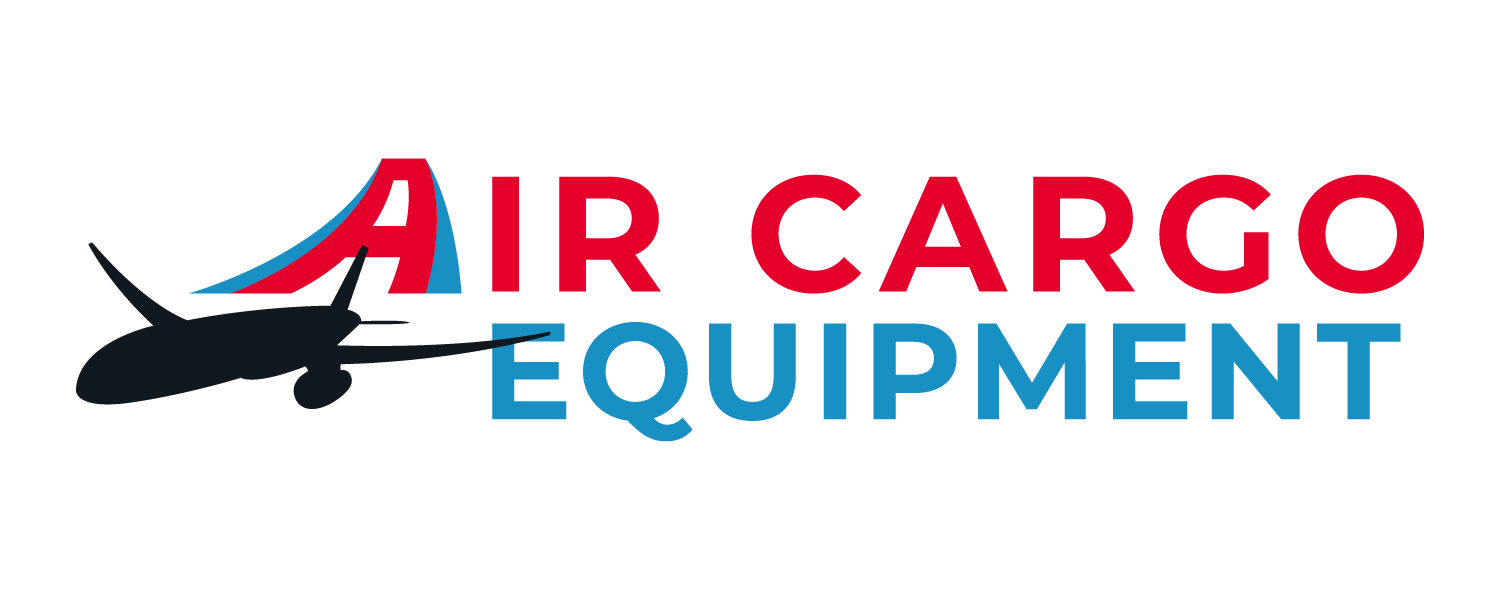 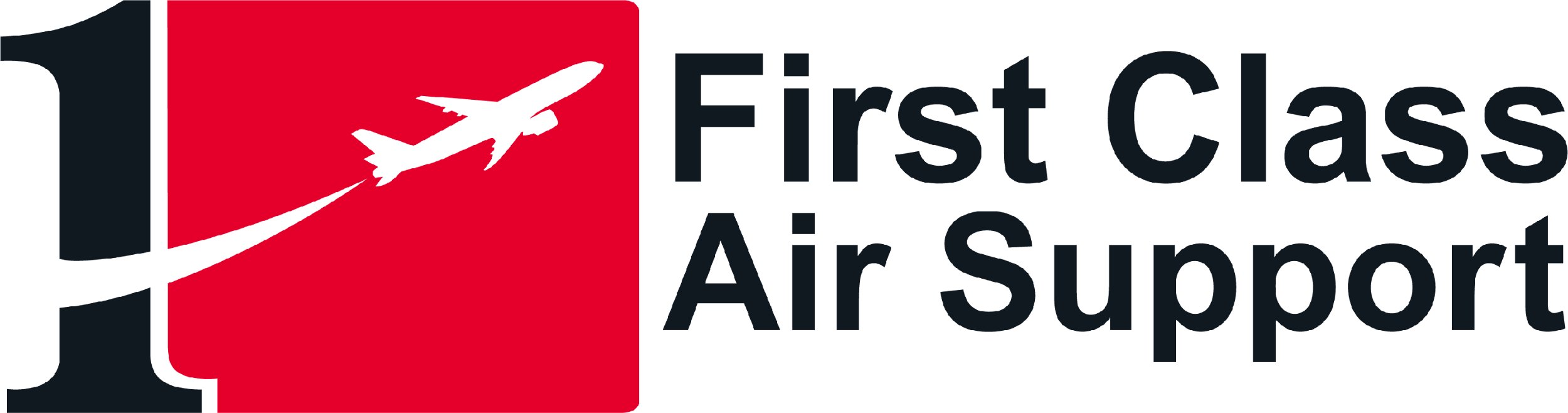 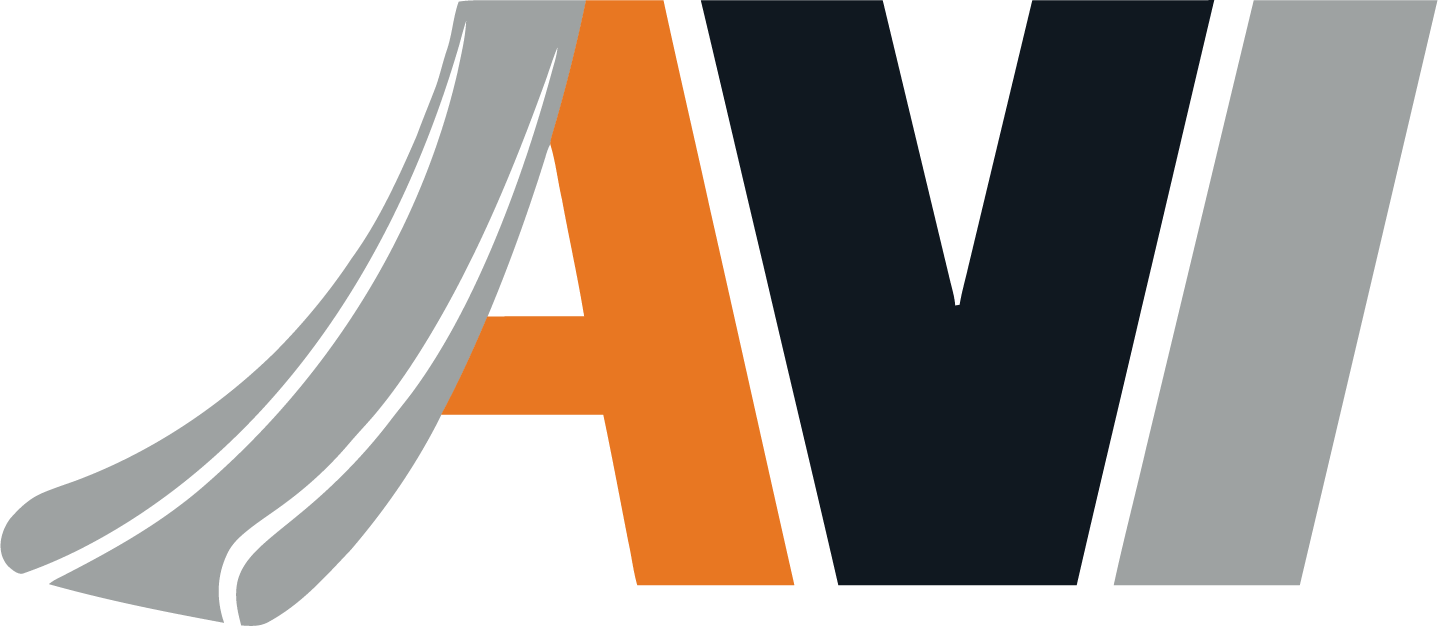 AGENDA
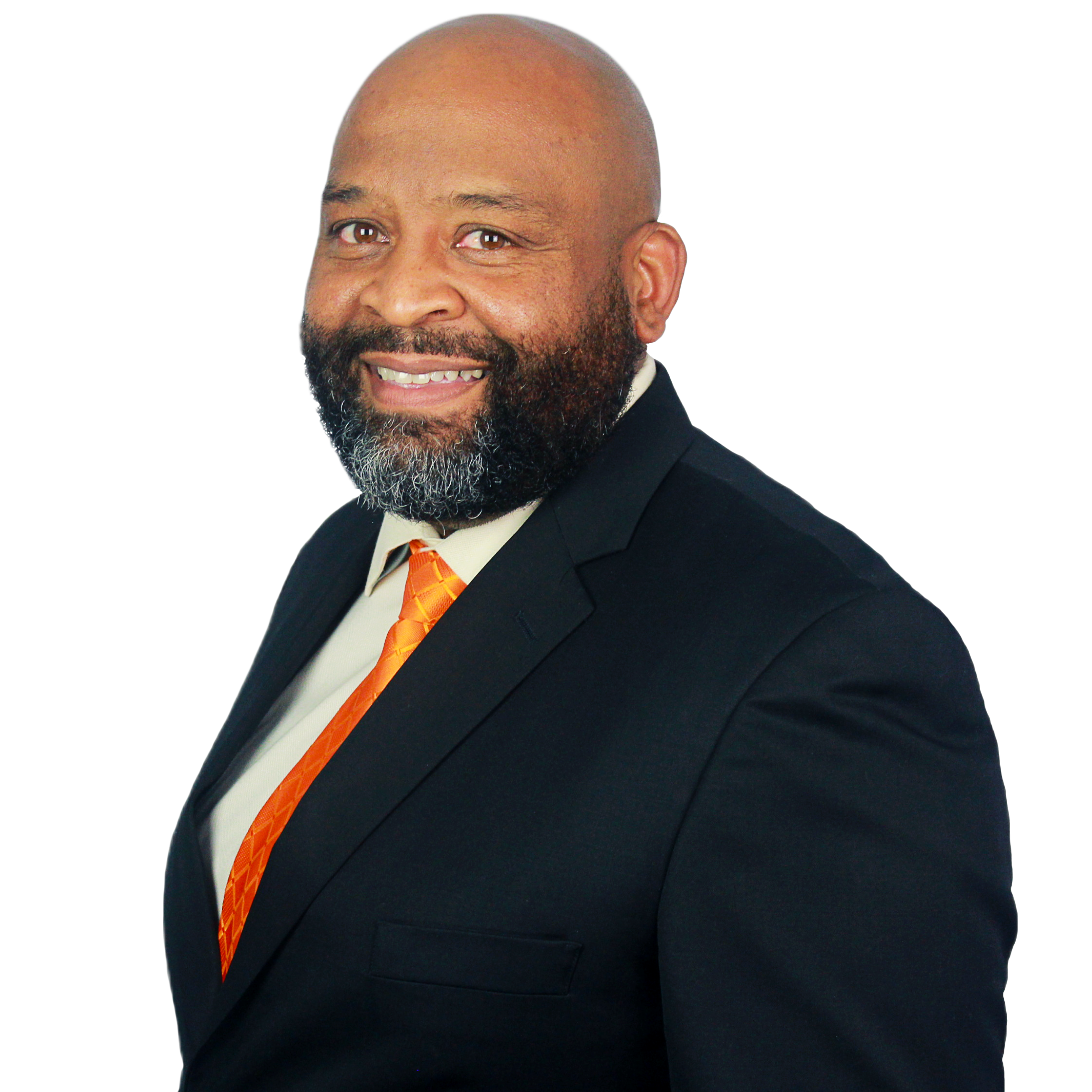 Introducing our Speaker
A brief overview of  FCAH Aerospace
A deep dive into AVI Aviation Inflatables DER Major Repairs
An introduction to Cargo Repair’s new DER Capabilities for Collins Caster Panels
Questions/Closing Statement
Christopher Cartwright
Engineering Manager
Our About FCAH Aerospace
About FCAH Aerospace

FCAH Aerospace includes a family of brands that collectively provide comprehensive aftermarket aviation solutions, focused on delivering high-quality OEM, PMA, and aftermarket parts, maintenance, repair, overhaul, storage, disassembly, emergency equipment, and customer service with care and urgency.

Our brands include Air Cargo Equipment, AVI Aviation and its divisions, Cargo Repair, Cobalt Aero Services, and First Class Air Support.
Total Square Footage
Over 434,000 square feet of warehouse space

Locations
10 locations and 15 distribution centers

Customers
Supporting over 750 Customers

Solutions
Offering Specialized repair solutions for cargo loading systems and components
Providing More than 2M Parts including PMA
Reducing cost by up to 60% with DER Capabilities
Specializes in maintaining, repairing, and overhauling of large components
Manufacturing Compact Lightweight Survival Rafts for aviation Industry
Supporting your End of Life with Teardown capabilities
Visit our website to learn more
https://fcahaerospace.com
Aviation Inflatables DER Major Repairs
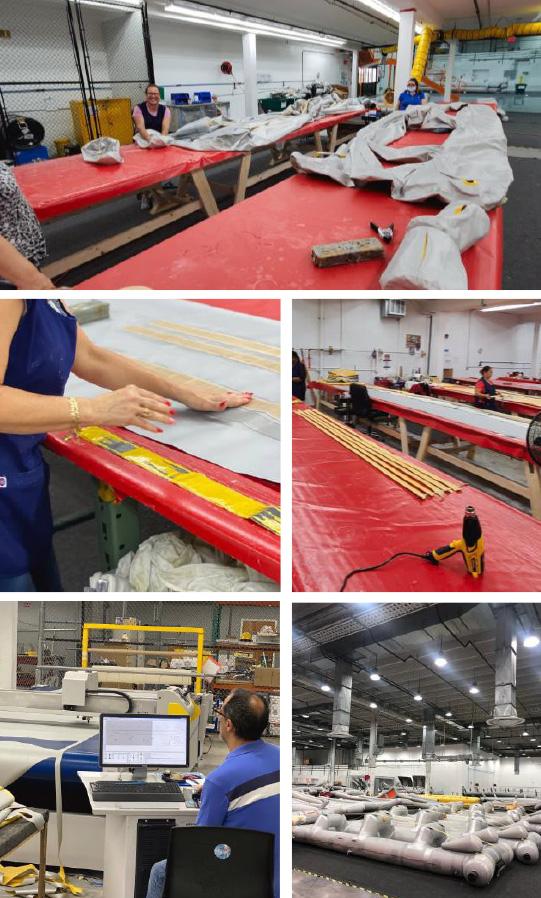 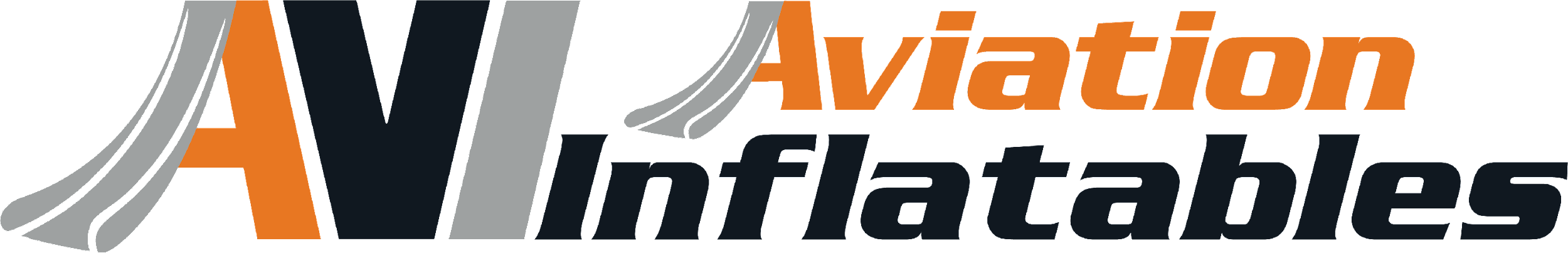 What are the Benefits to our AVI Aviation Inflatable’s Major Repairs?
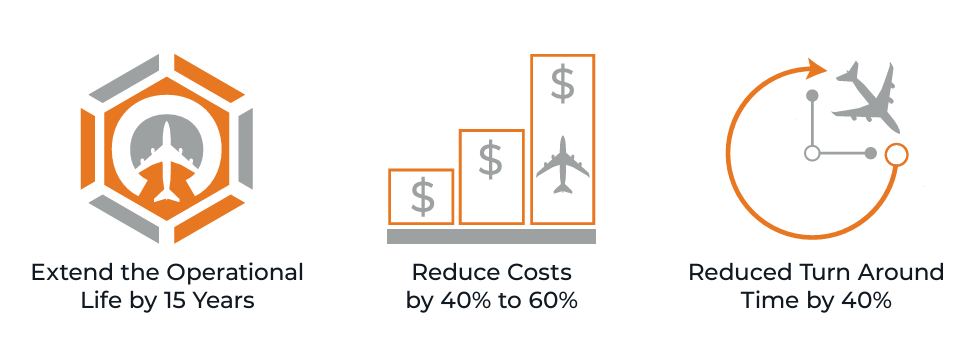 The Development Process
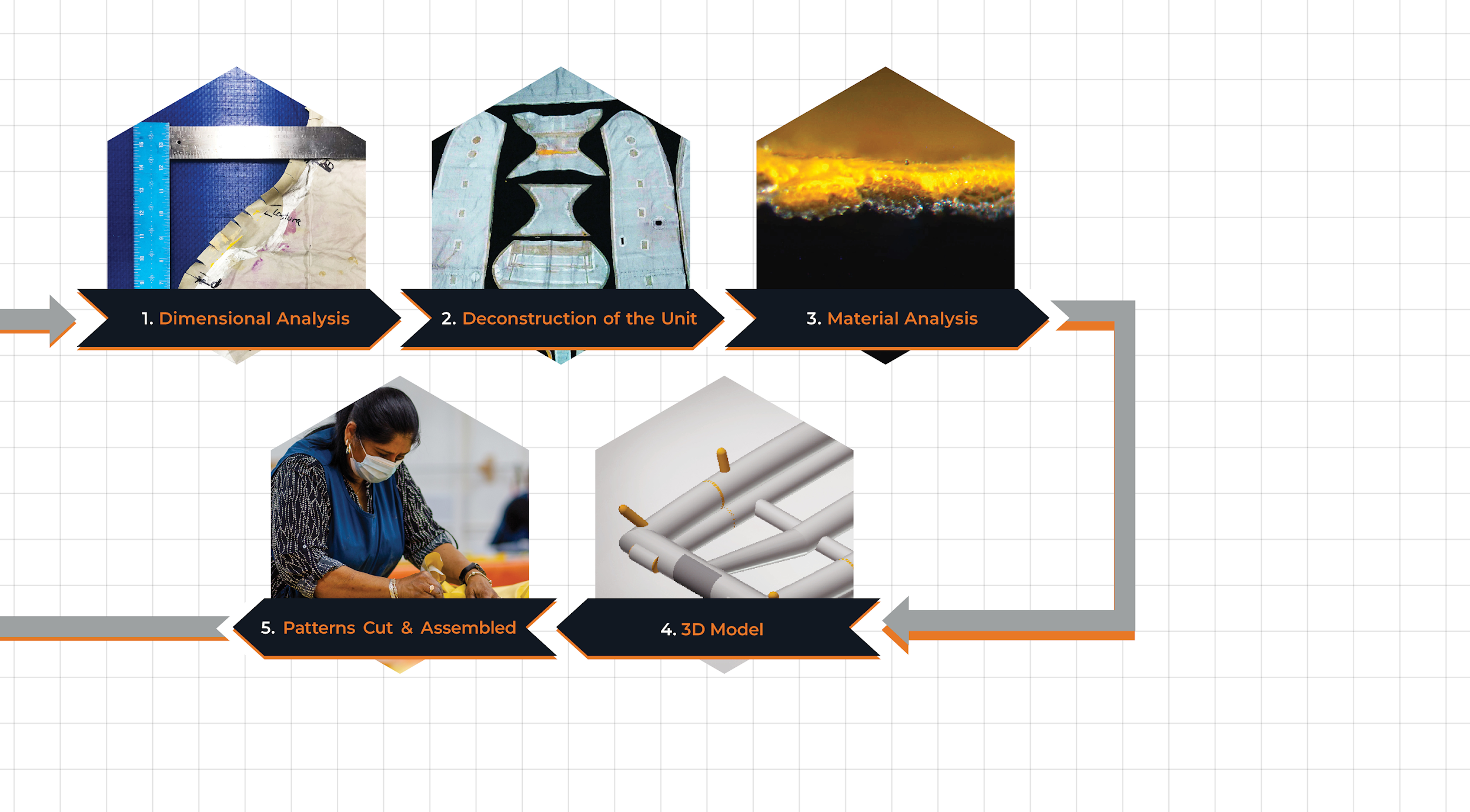 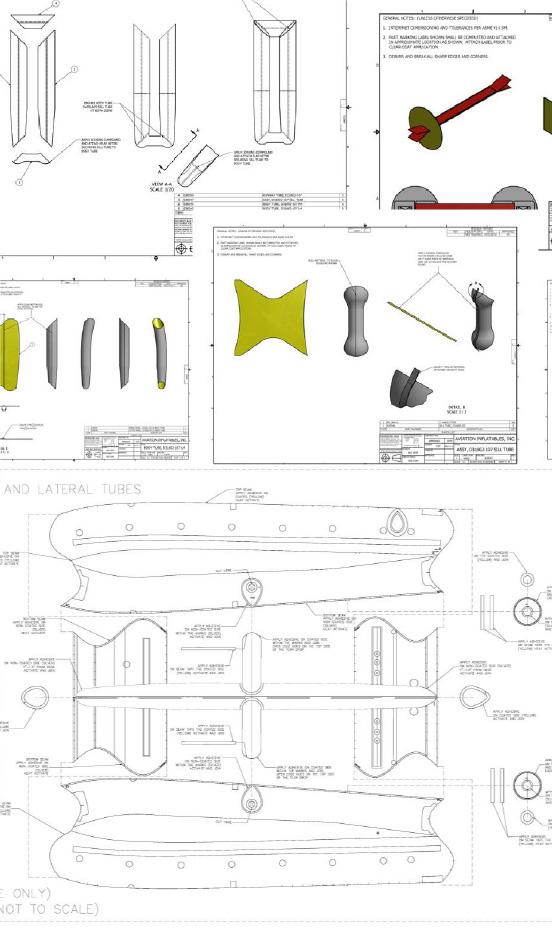 The Validation Process
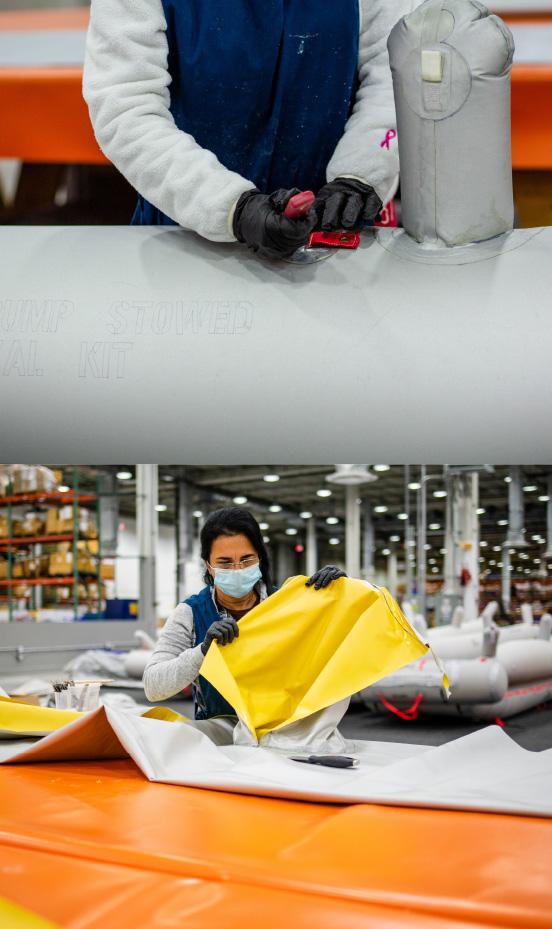 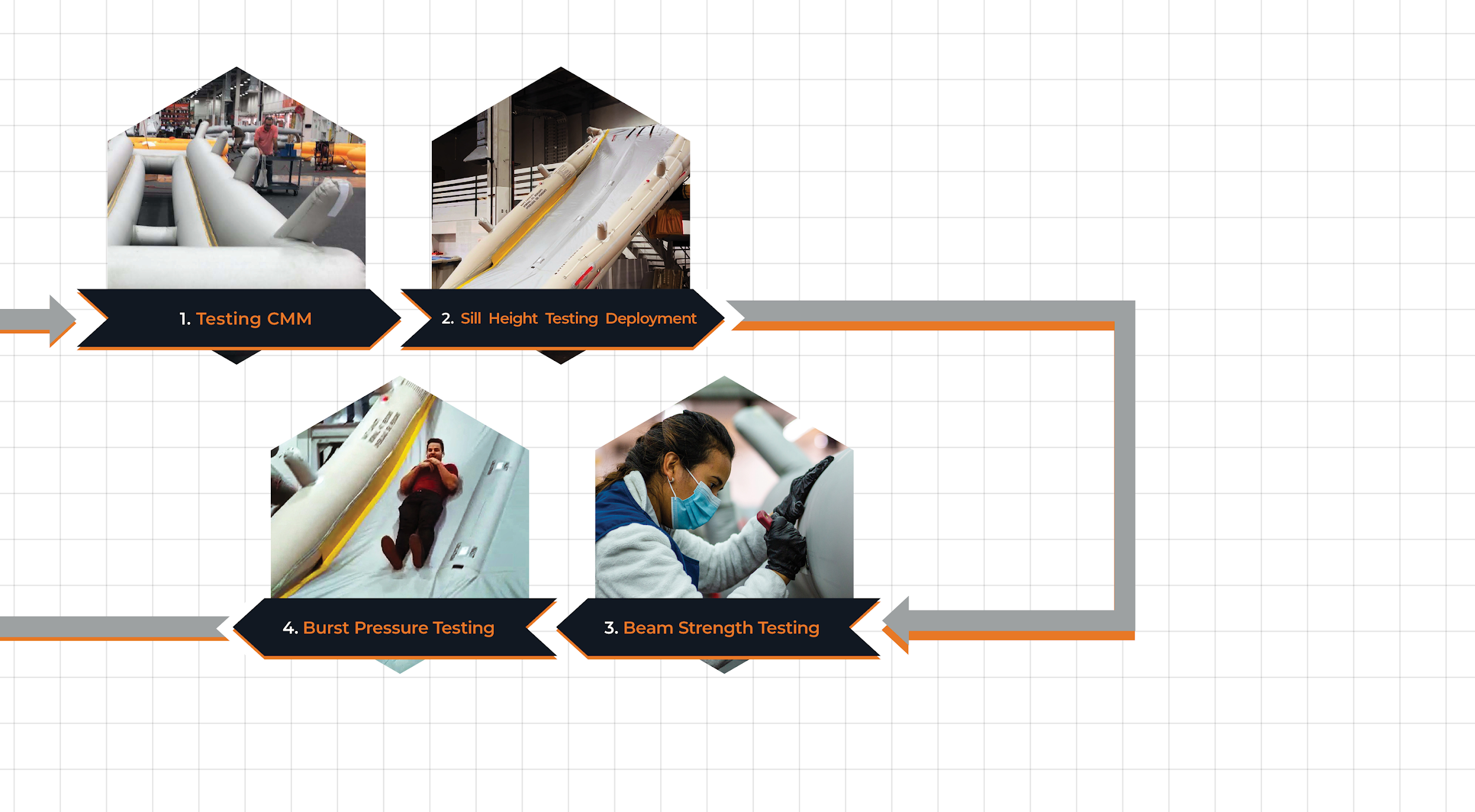 Delivering on Quality
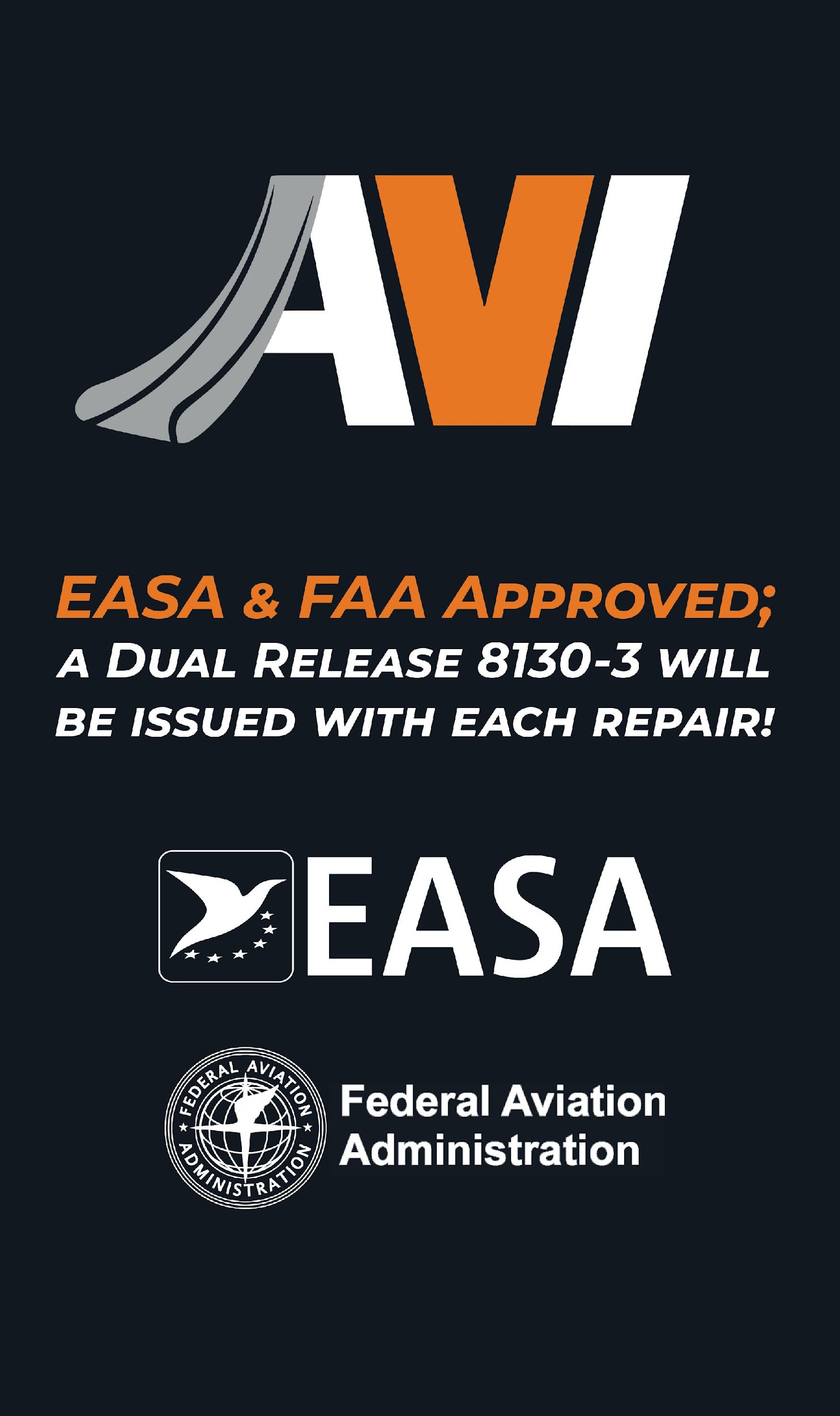 Assembly Techniques
Inspection Points
Assembly Tools
Same Testing Requirements
Same Quality of Work
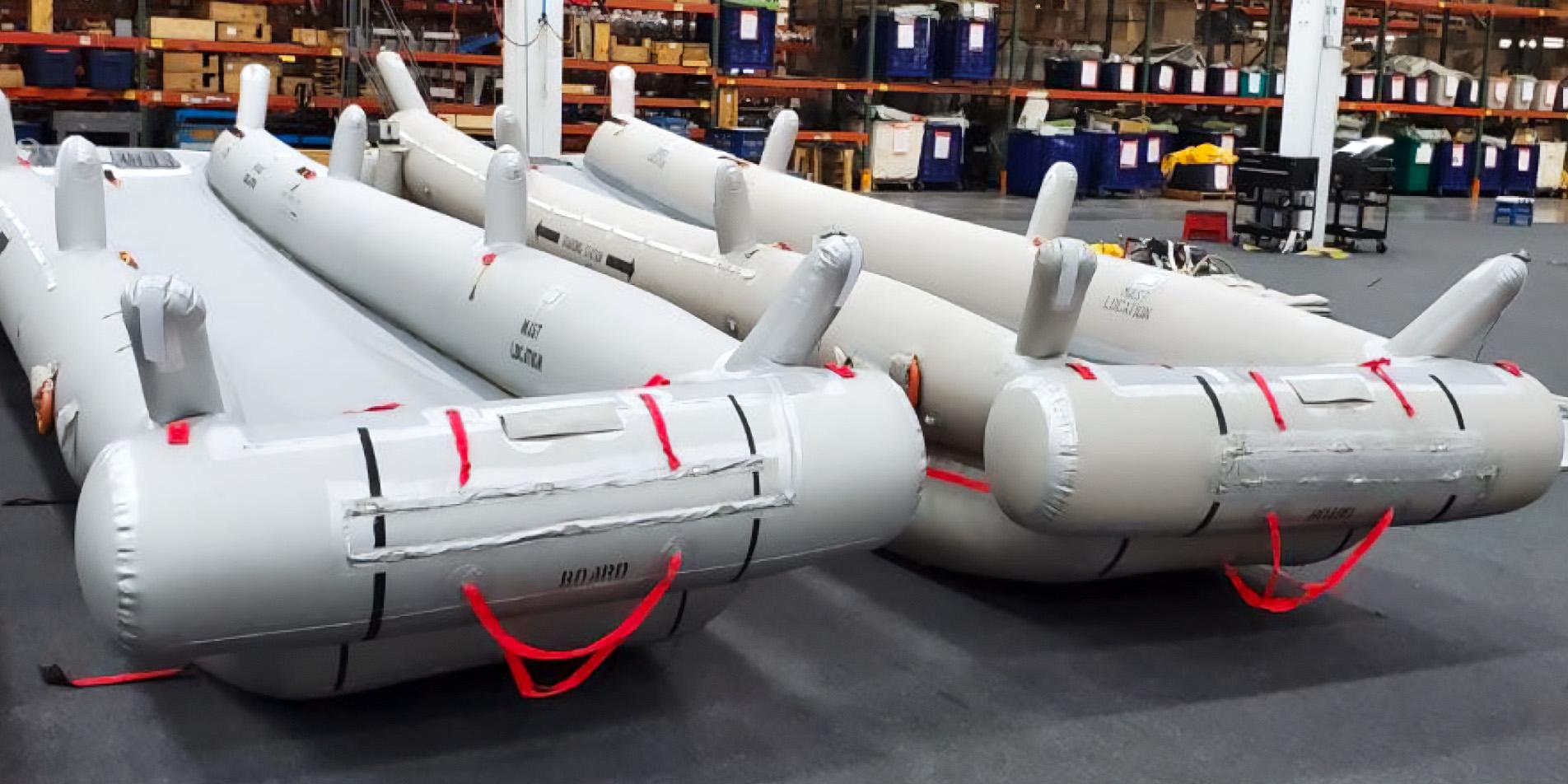 Slide-by-Slide 
Comparison
OEM
AVI
Current Repairs
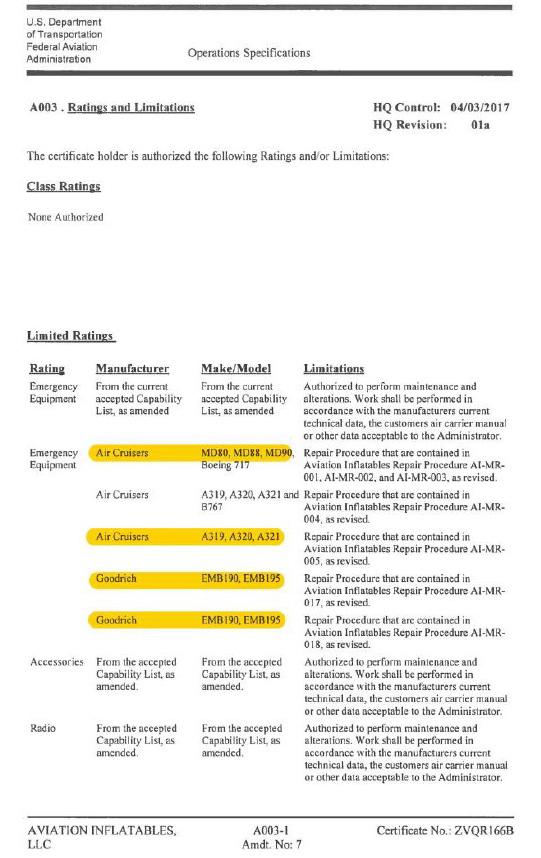 AVI Aviation Inflatables offers DER Major Repairs for:

MD80, MD88, 717 - FWD, REAR, TAILCONE DOORS 
A319, A320, A321 - FWD & AFT DOOR 
MD 11 - DOOR 1 
737 - FWD & AFT DOOR 
DC8 - FWD & AFT DOOR 
757 - DOOR 1 • E190 - FWD & AFT
A319, A320, A321 – OFF-WING 
747 SUD EMERGENCY EXIT DOOR
Newest Repair Capabilities
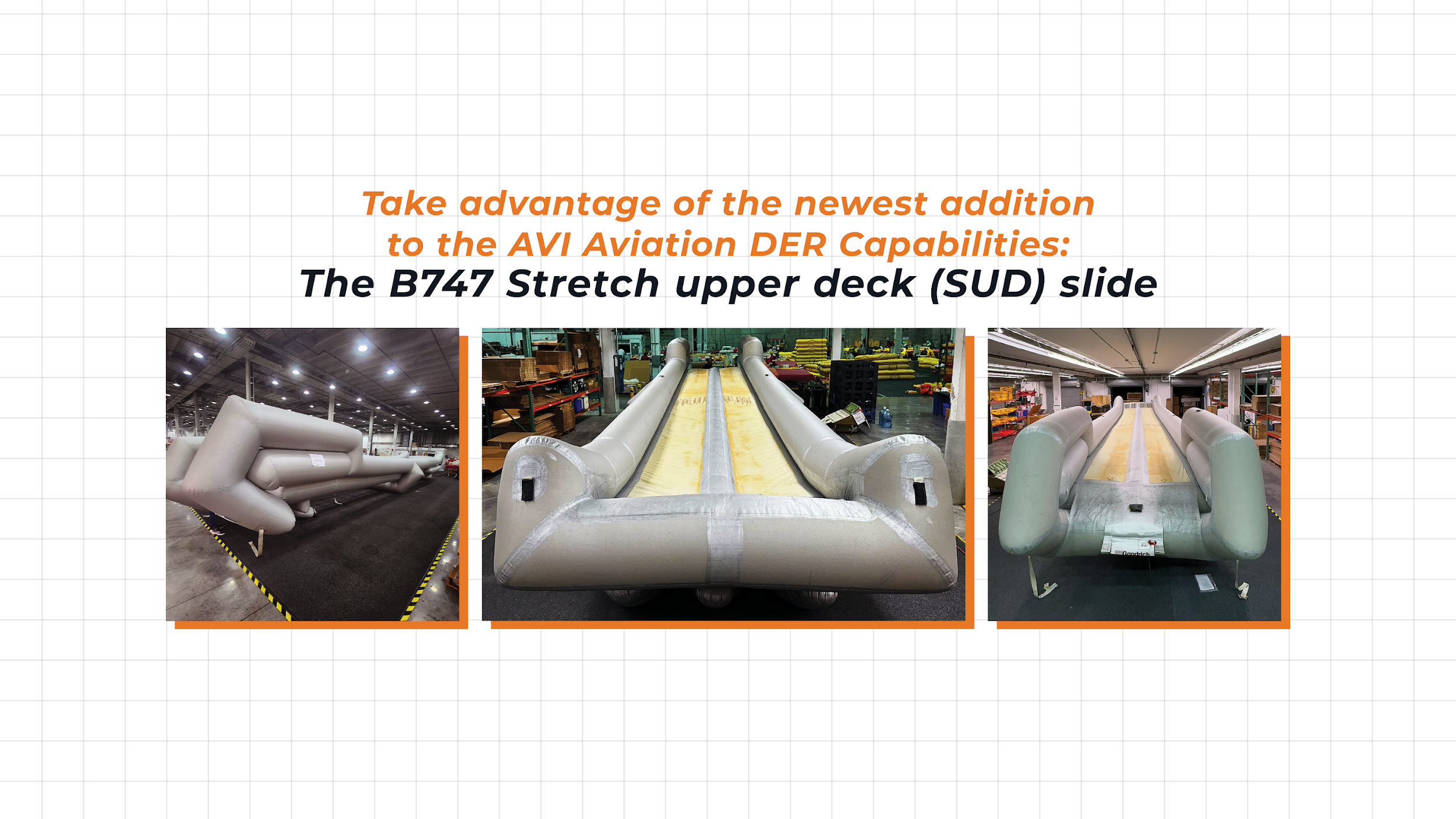 Cargo Repair DER for Collins Caster Panels
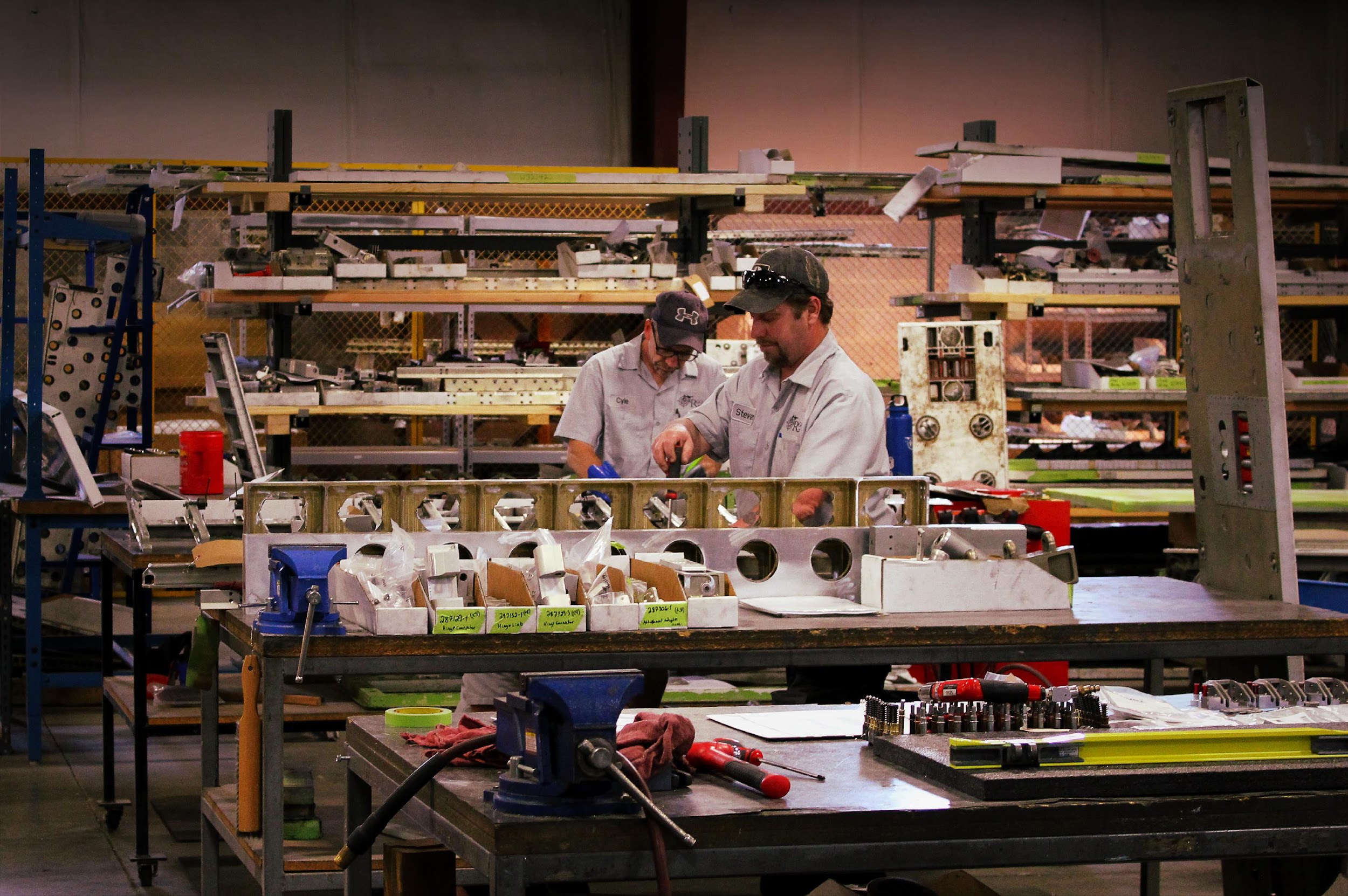 What are the benefits of Cargo Repair 
DER capability for Collins Casters panels?
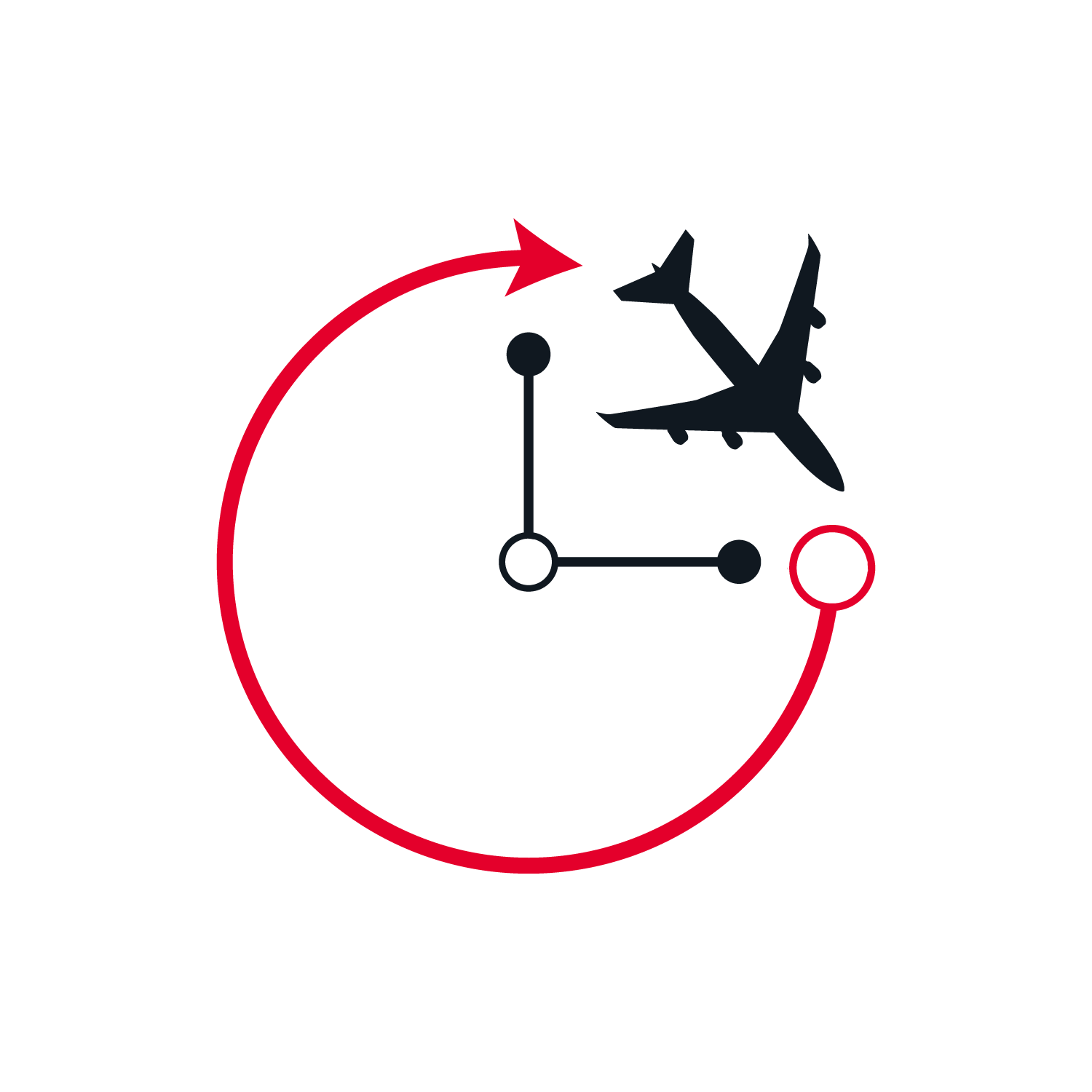 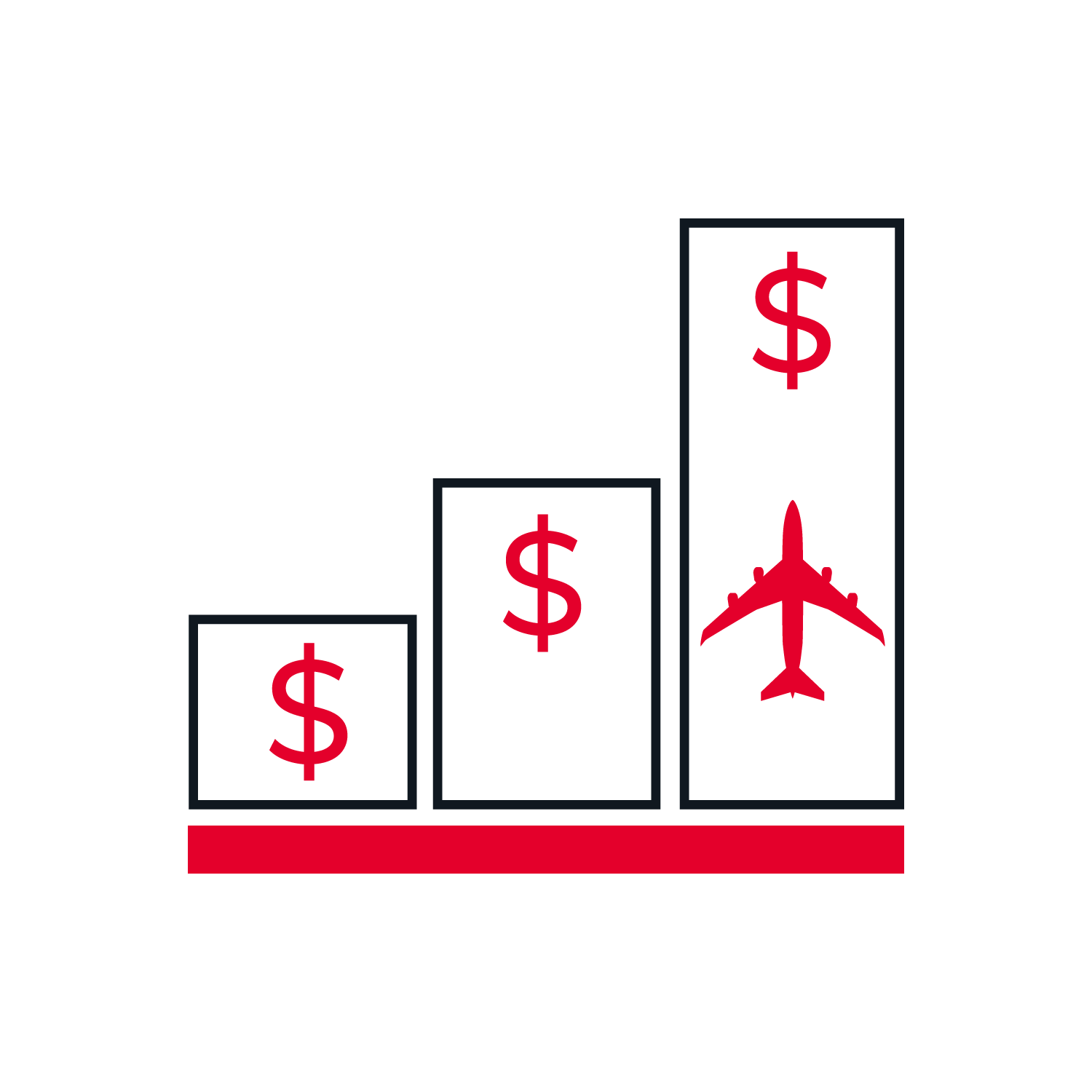 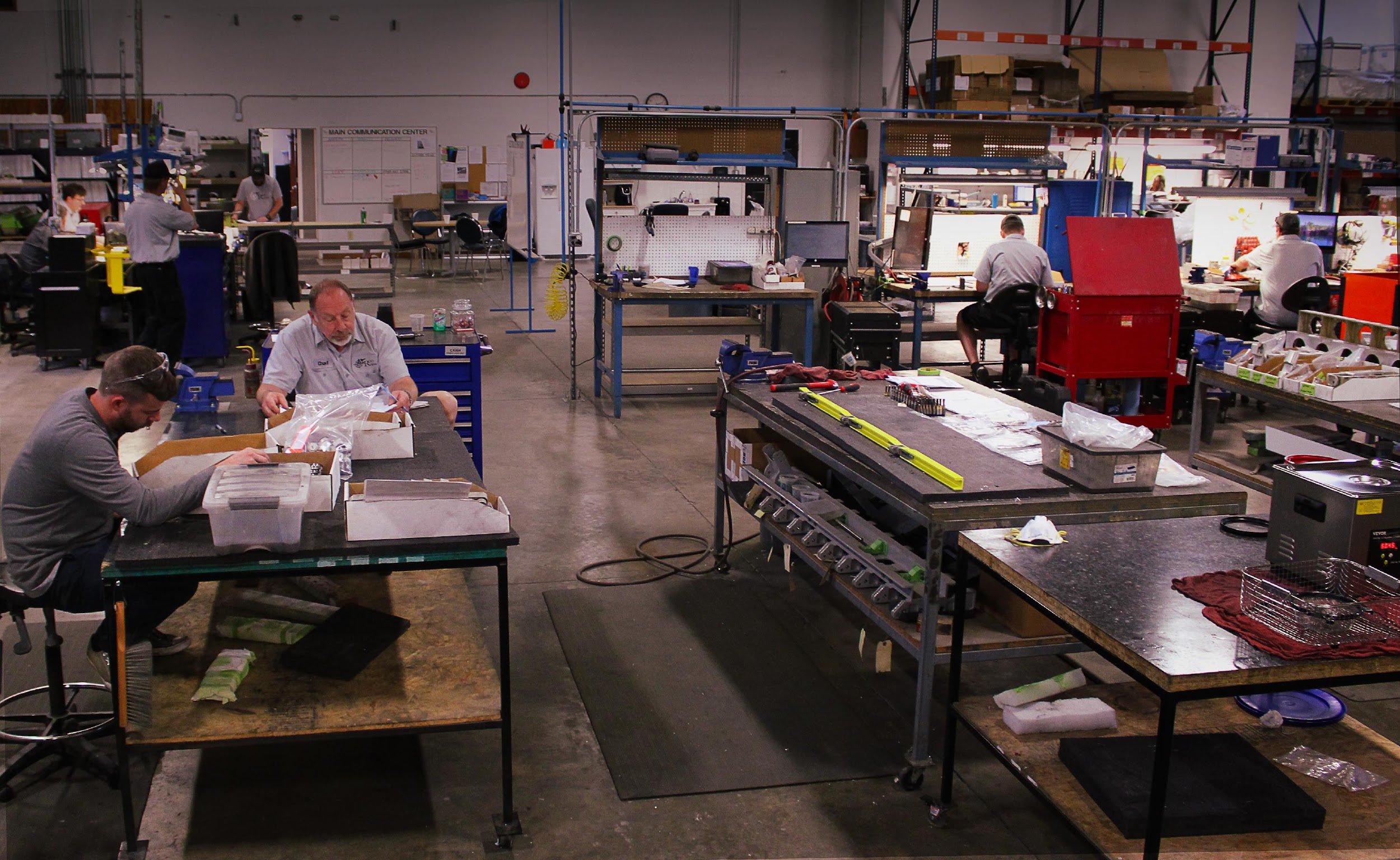 Cost-Saving
Reduced Lead Time
Before and After DER
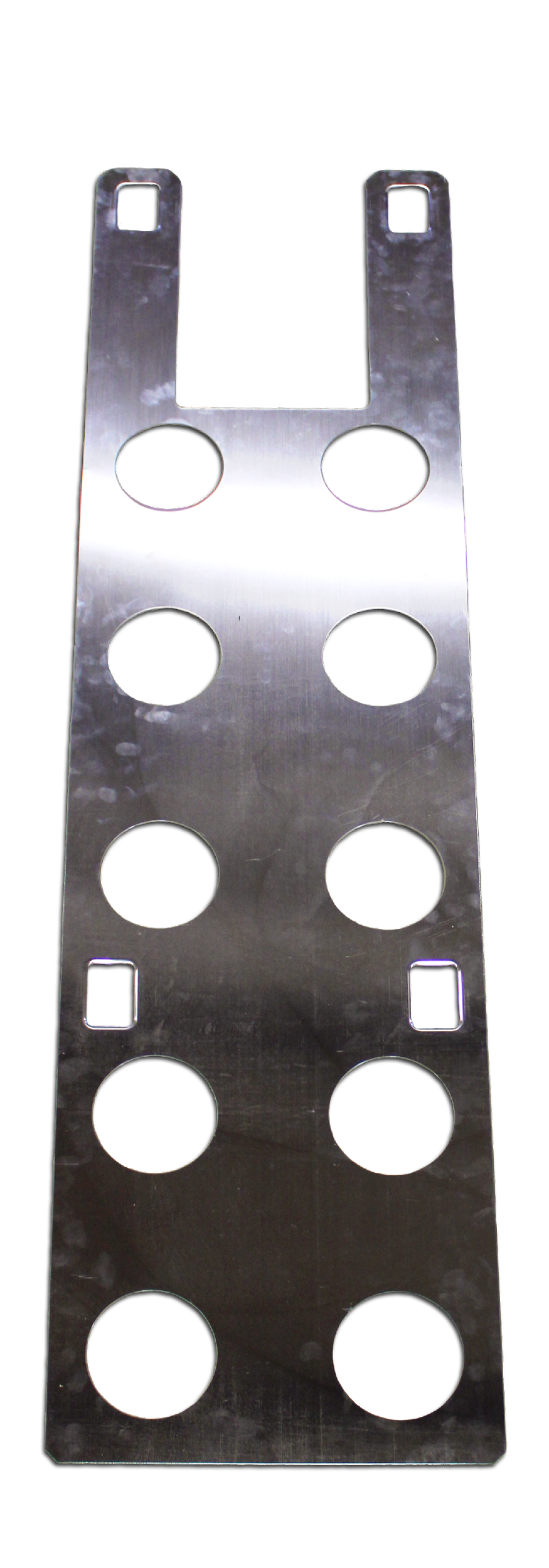 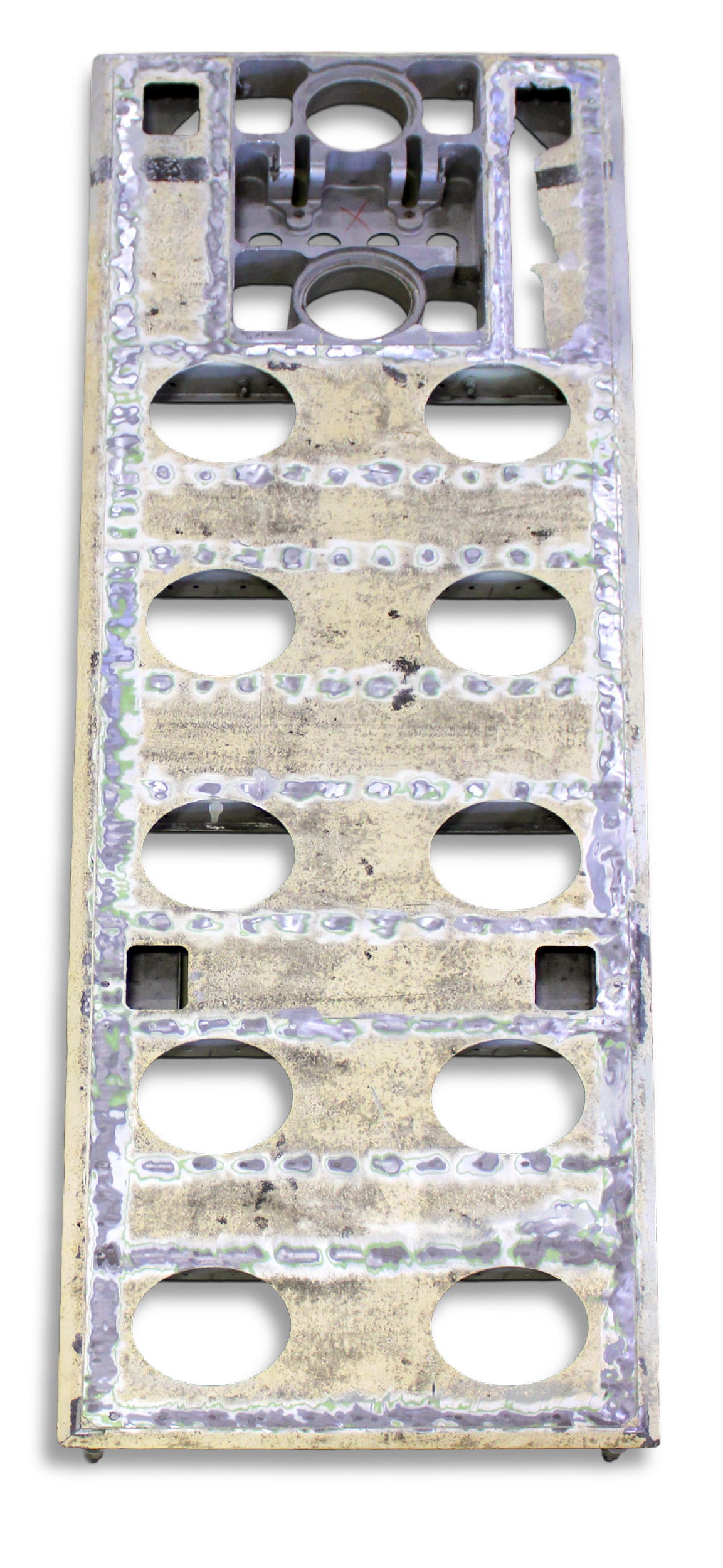 BEFORE

Damaged panels had to be completely discarded because the original manufacturer no longer supplied repair parts.
New assemblies required long lead times from the OEM

But now, with our DER repair option, you have an economical and cost-saving solution for these panels that were once considered beyond economical repair (BER).
AFTER

With our DER repair option, you have an economical and cost-saving solution for these panels that were once considered beyond economical repair (BER). 

You can have your assembly repaired at a fraction of the cost and receive it in just a few weeks, saving you both time and money.
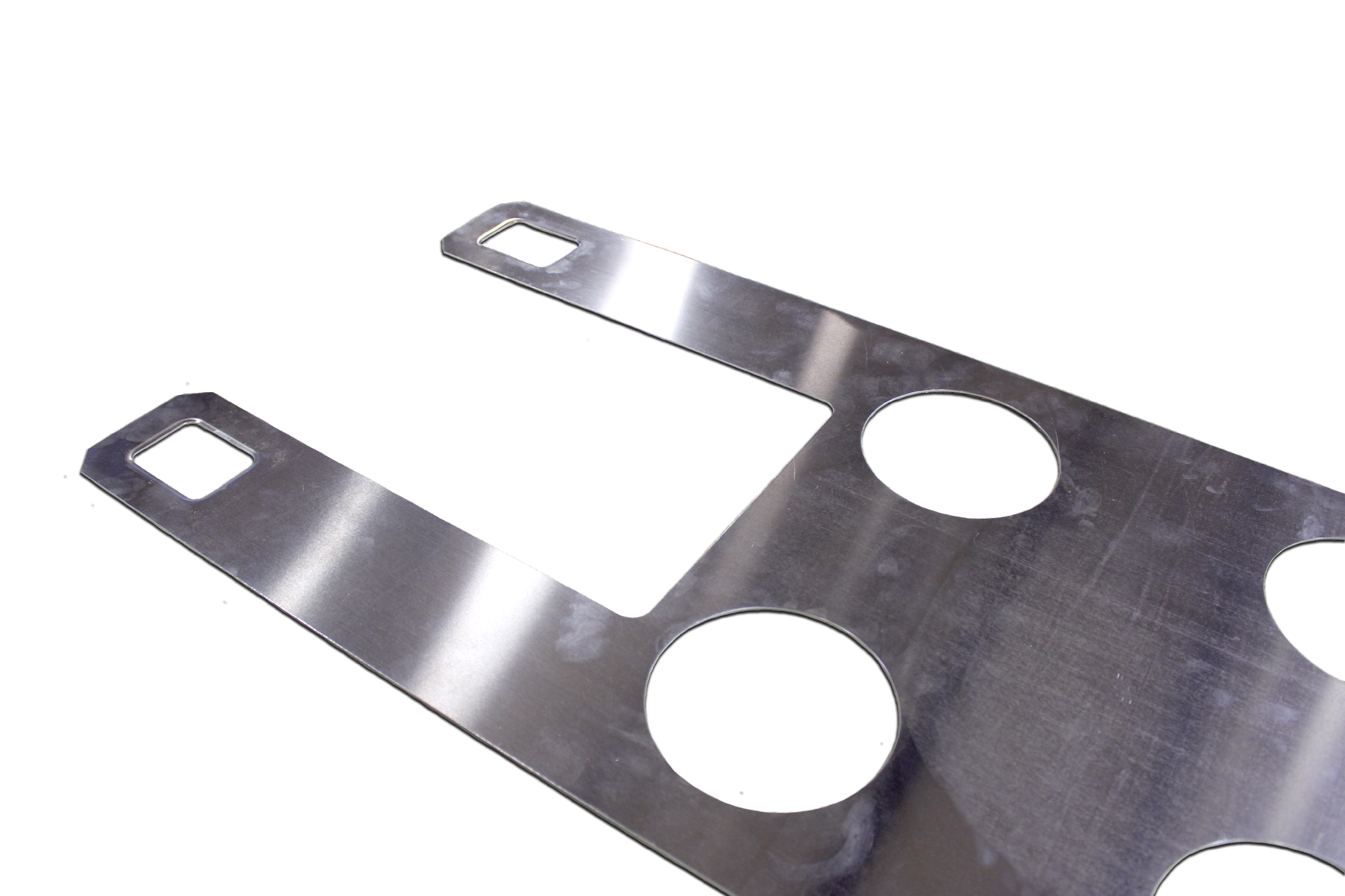 Current Repairs
Cargo Repair offers DER Repairs for the following part numbers:

7M1650-1 
7M1652-1
7M1653-1
7M1654-1
7M1655-1
7M1656-1
7M1659-1
Thank You!
 
Questions?